Подготовка к ЕГЭ – 2014по математике.Нахождение площади сечения через площадь его ортогональной проекции.Задание С2
Учитель математики МБОУ СОШ № 143 г. Красноярска
 Князькина Т. В.
Рассмотрим решение такой задачи:
В прямоугольном параллелепипеде                              ,                      ,             		.Сечение параллелепипеда проходит через точки B  и D  и образует с плоскостью  ABC угол                    . Найдите площадь сечения.

Часто бывает удобно  находить площадь сечения через площадь его ортогональной проекции.
Нахождение площади треугольника через площадь его ортогональной проекции легко иллюстрируется таким рисунком:
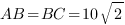 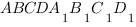 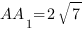 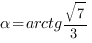 CH- высота треугольника ABC , C‘H  – высота треугольника  ABC', который является ортогональной проекцией треугольника ABC . Из прямоугольного  треугольника CHC' :
Площадь треугольника  ABC'  равна
Площадь треугольника  ABC равна 
Cледовательно,  площадь 
треугольника  ABC  равна площади треугольника ABC‘,
 деленной на косинус угла между плоскостями треугольника  ABC  и треугольника  ABC', который 
является ортогональной проекцией треугольника ABC .
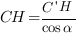 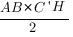 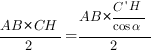 Поскольку площадь любого многоугольника можно представить в виде суммы площадей треугольников, площадь многоугольника равна площади его ортогональной проекции на плоскость деленной на косинус угла между плоскостями многоугольника и его проекции.
Используем этот факт для решения нашей задачи (см. слайд 2)
План решения такой:
А) Строим сечение.
Б) Находим его ортогональную проекцию на плоскость основания.
В) Находим площадь ортогональной проекции.
Г) Находим площадь сечения.
1. Сначала нам нужно построить это сечение.
Очевидно, что отрезок BD  принадлежит плоскости сечения и плоскости основания, то есть принадлежит линии пересечения плоскостей:
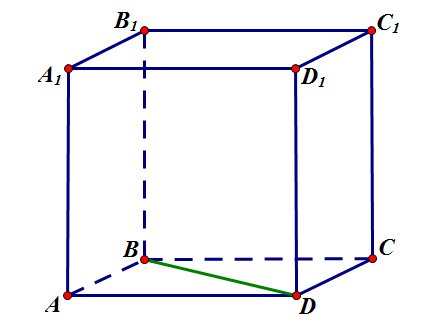 Угол между двумя плоскостями – это угол между двумя перпендикулярами, которые проведены к линии пересечения плоскостей и лежат в этих плоскостях.
               Пусть точка O  – точка пересечения
диагоналей основания.  OC– перпендикуляр к
линии пересечения 
плоскостей, 
который лежит 
в плоскости 
основания:
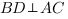 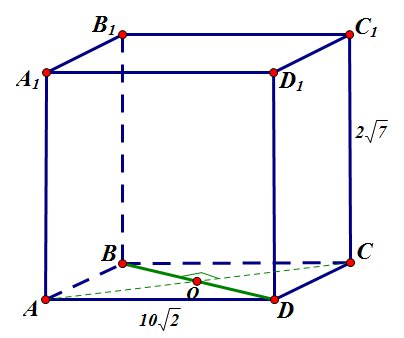 2. Определим положение перпендикуляра, который лежит в плоскости сечения. (Помним, что если прямая перпендикулярна проекции наклонной, то она перпендикулярна и самой наклонной. Ищем наклонную по ее проекции ( OC ) и углу между проекцией и наклонной). Найдем тангенс угла  COC₁  между  OC₁ и OC
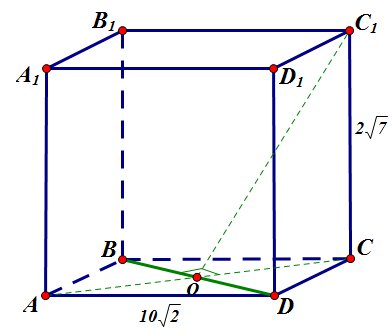 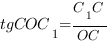 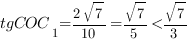 .
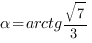 Следовательно, угол                             между плоскостью сечения и плоскостью основания больше, чем между
 OC₁ и OC.
 То есть сечение 
расположено как-то так:


 K– точка пересечения  OP и
A₁C₁, LM||B₁D₁
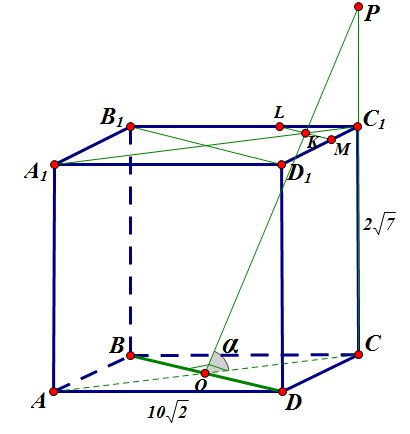 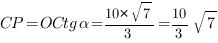 Итак, вот наше сечение: 
3. Найдем проекцию сечения BLMD  на плоскость основания. Для этого найдем проекции точек L  и M .
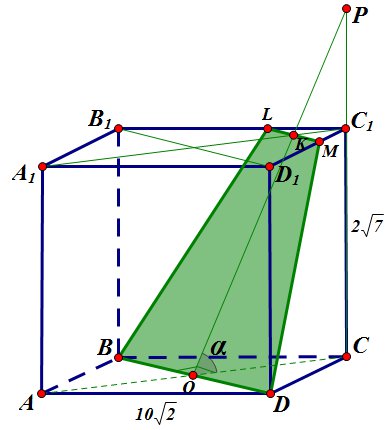 Четырехугольник  BL₁M₁D – проекция сечения   на плоскость основания. 
4. Найдем площадь четырехугольника  BL₁M₁D. Для этого из площади треугольника BCD  
вычтем площадь 
треугольника  L₁CM₁
Найдем площадь
треугольника  L₁CM₁. 
Треугольник   L₁CM₁  подобен 
треугольнику  BCD. 
Найдем коэффициент 
подобия.
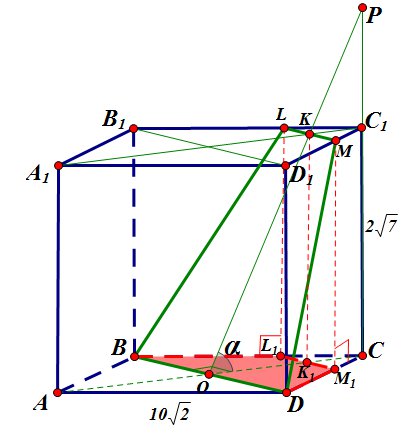 Для этого рассмотрим треугольники OPC и OKK₁ :


Следовательно, 
и площадь  треугольника L₁CM₁  
составляет  4/25 площади 
треугольника  BCD
(отношение площадей 
подобных фигур равно квадрату 
коэффициента подобия). 
Тогда площадь 
четырехугольника  BL₁M₁D 
 равна 1-4/25=21/25 
 площади треугольника BCD
  и равна
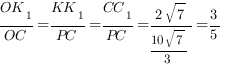 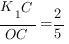 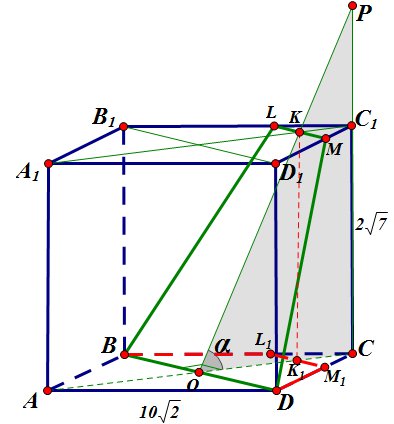 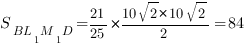 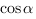 5. Теперь найдем 





6. И, наконец,   получаем: 





Ответ: 112
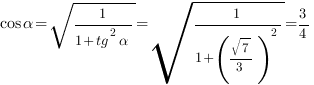 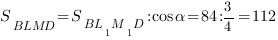